Countdown Round
Berkeley Math Tournament – Fall 2012
Countdown.
An isosceles triangle is inscribed in a circle
with perimeter 4π. If the base of the triangle
has length equivalent to the radius of the circle,
find the area of the triangle.
Countdown.
Derek drops a ball from the top of a 30 foot
building. Each time it bounces, it rebounds to 
2/3 of its previous height. How far has it
traveled by the time it finally stops bouncing?
Countdown.
Given a rectangle with dimensions 100 × 27, what
is the maximum number of 5 × 6 rectangles that
can simultaneously fit inside, without overlap?
Countdown.
Brandon is located at (3,2), and Chuck is located
at (6,−5). Brandon can only move unit distance to
the right or down, and Chuck is stationary. In how
many different ways can Brandon move to Chuck?
Countdown.
Four points A, B, C, and D are randomly chosen
on a circle. What is the probability that AB and
CD intersect inside the circle?
Countdown.
A point at (3, 4) is rotated by 90o about the origin.
How much distance does the point travel?
Countdown.
Amanda and Erica are in a race. Erica runs at
15 mph, while Amanda runs at 5 mph.
Additionally, Amanda begins 8 miles away from
the finish line, while Erica is 12 miles away. If
Amanda and Erica reach the finish line at the
same time, how much earlier, in minutes, did
Amanda start running than Erica?
Countdown.
How many ways can you arrange the letters in 
MATHISHARD such that the permutation begins 
with MR?
Countdown.
Circle O is externally tangent to 6 congruent and
mutually tangent smaller circles. If the area of one
of these smaller circles is 4π, what is the area
inside circle O but outside the smaller circles?
Countdown.
What is the smallest possible value of n
such that 10/27 < m/n < 11/27?
Countdown.
What is the sum of the coefficients
of the multinomial (4x + 3y)3?
Countdown.
If f is a function such that f(x/3) = x2+1, what is
the product of the solutions in y to f(y/2) = 2?
Countdown.
What is the real part of a solution to x2+3x+7=0?
Countdown.
There are 4 distinct juice boxes, and 4
students have unique preferences for
each of the juice boxes. If one juice box
is randomly given to each student, what
is the probability that no student gets
the drink he or she wants?
Countdown.
Given 2012 feet of fence, what is the maximum
possible area contained by the fence?
Question Sixteen.
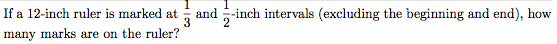 Question Seventeen.
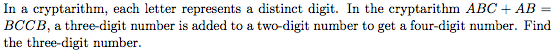 Question Eighteen.
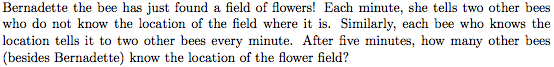 Question Forty-Eight.
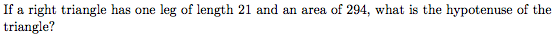 Question Forty-Nine.
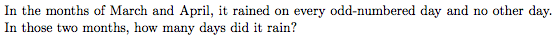 Question Fifty.
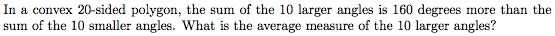 Tiebreaker.
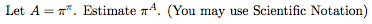